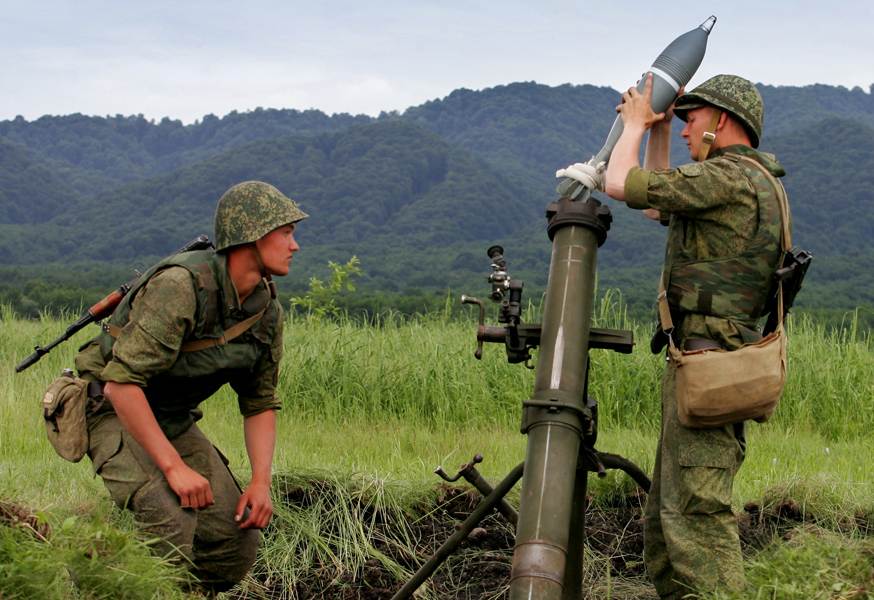 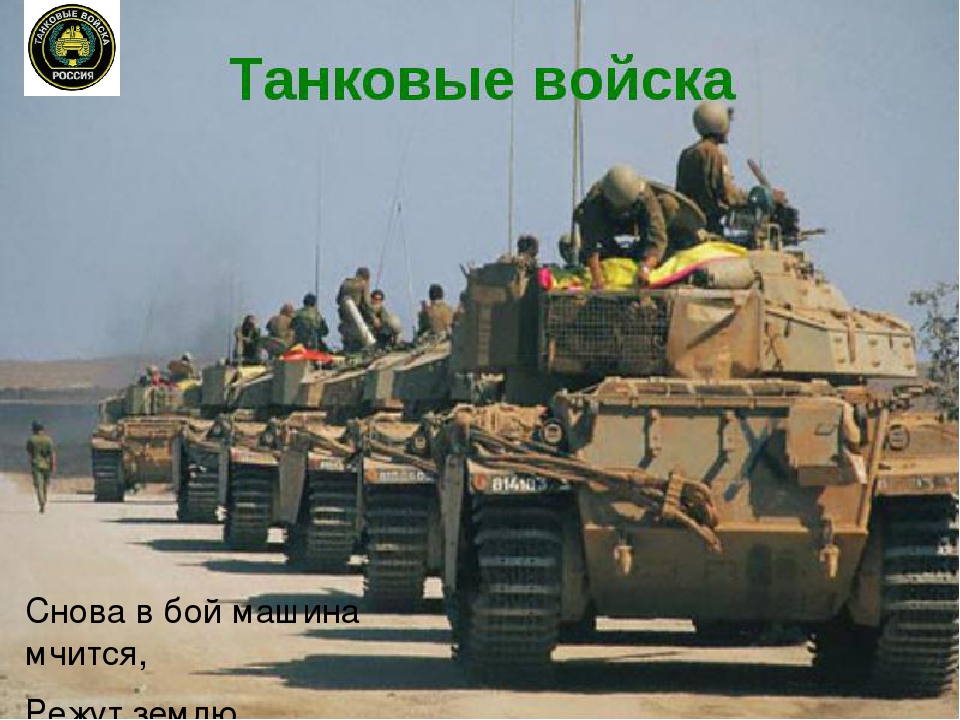 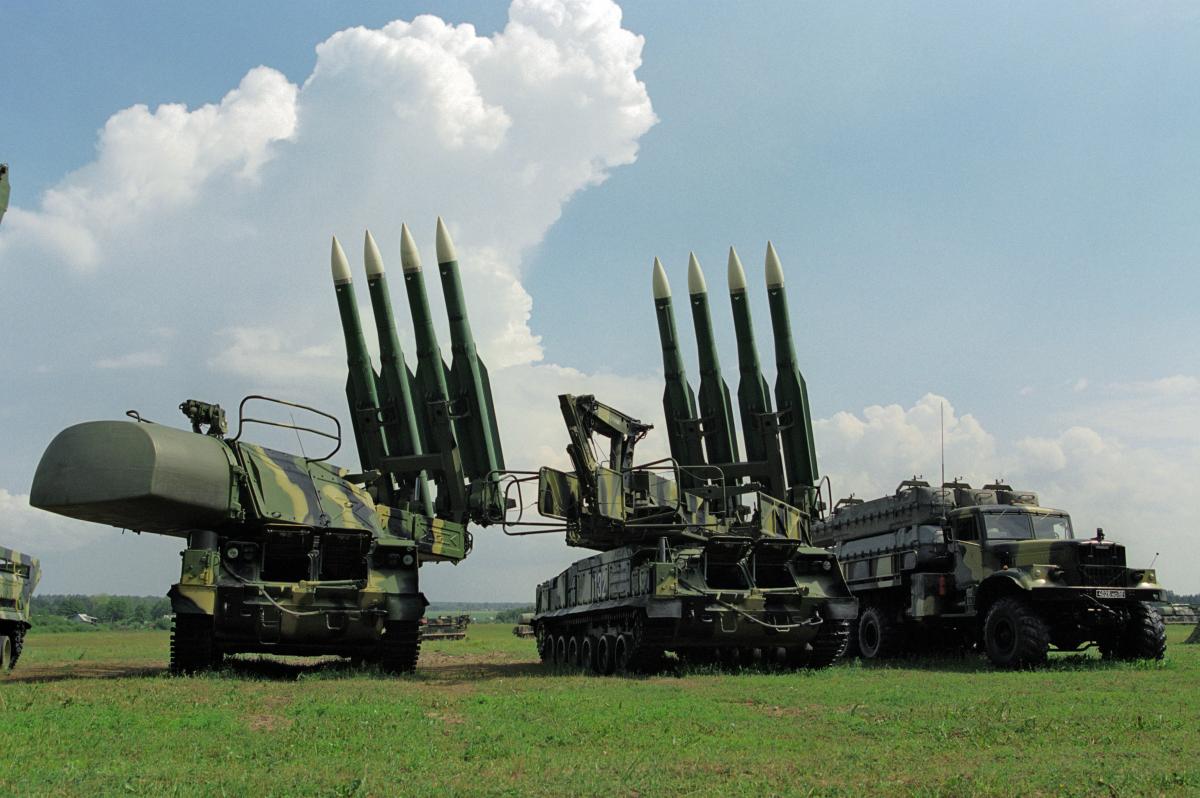 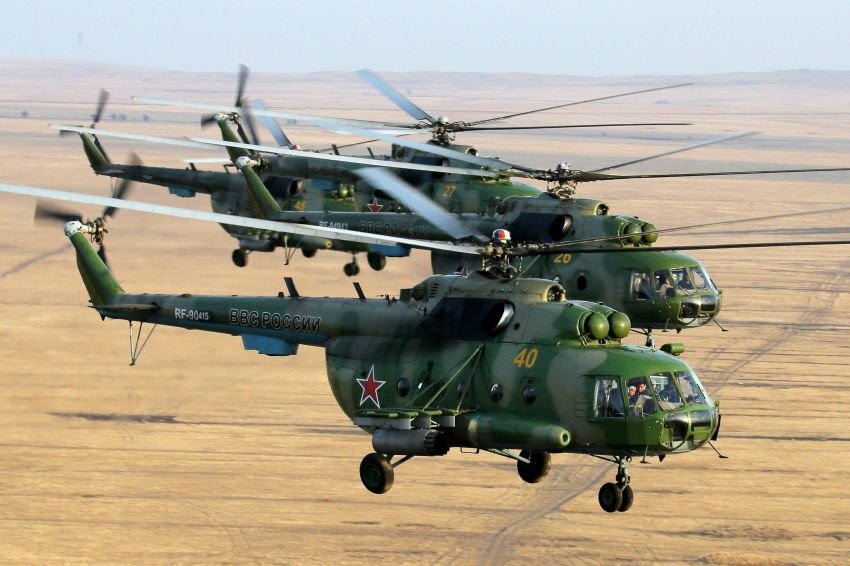 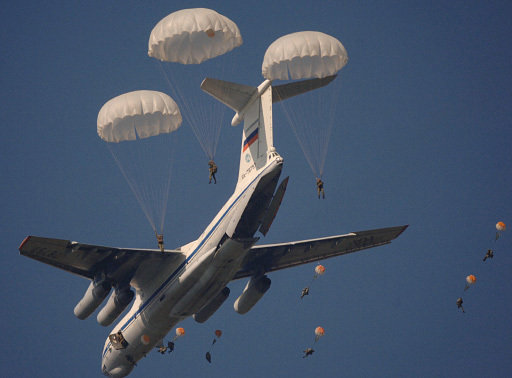 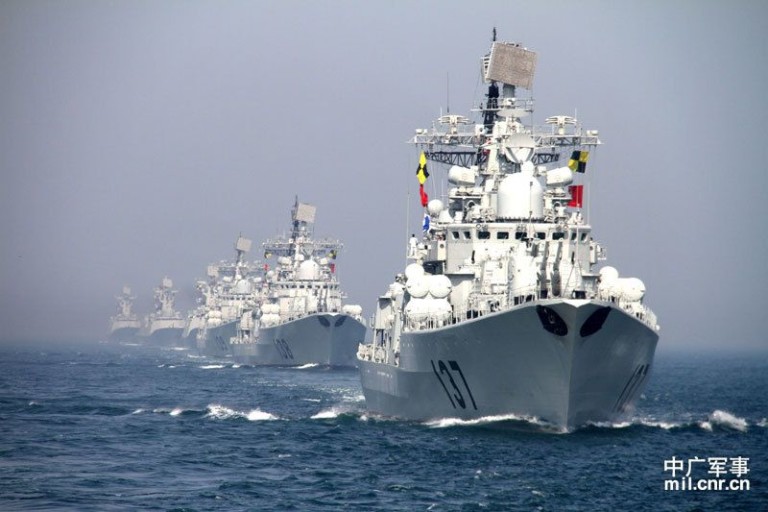 Они сражались за Кавказ.